Tamizaje de cáncer de mama
Maria Isabel Sánchez Montoya 
Residente ginecología y obstetricia
Epidemiología
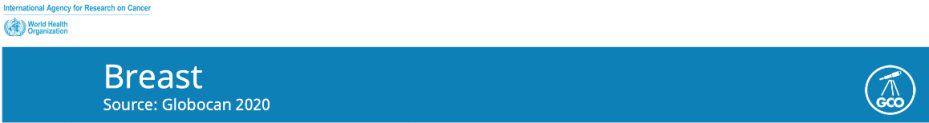 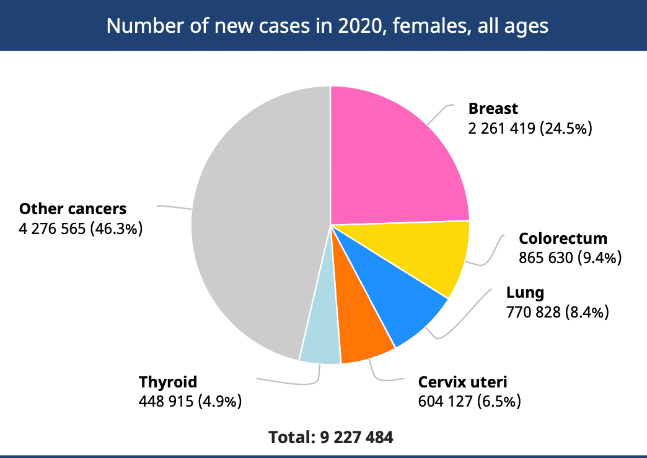 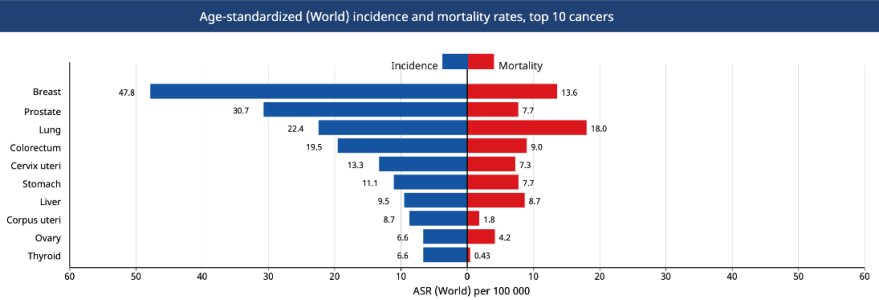 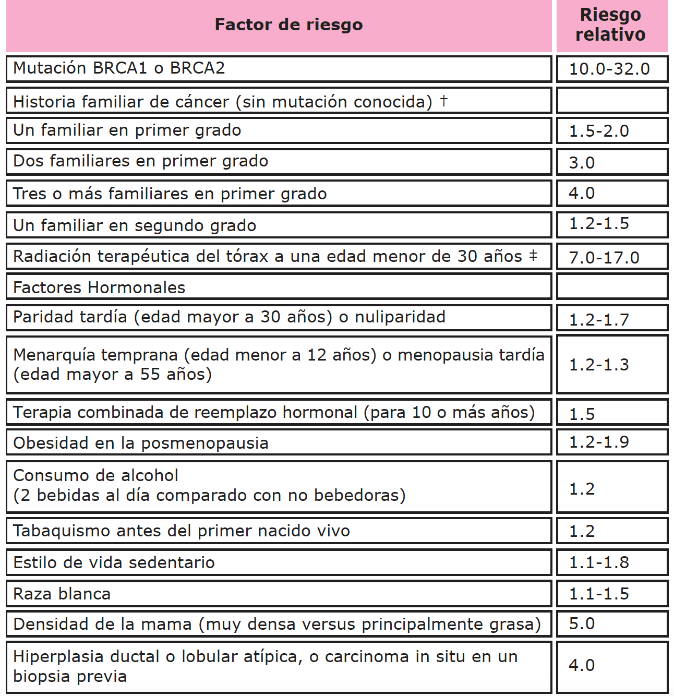 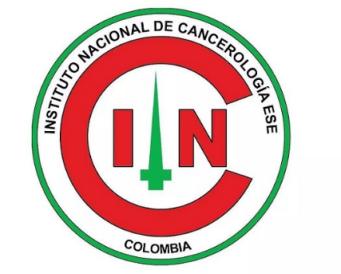 Pruebas diagnósticas y de tamización
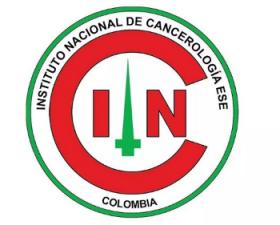 Autoexamen
No disminuye la mortalidad en cáncer de mama.
Forma de conocer sus mamas y ante cualquier anormalidad  consultar.
Mujeres premenopaúsicas ocho días después del período menstrual y en posmenopaúsicas el mismo día de cada mes.
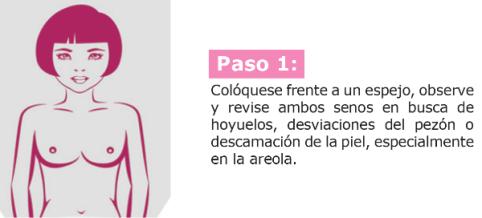 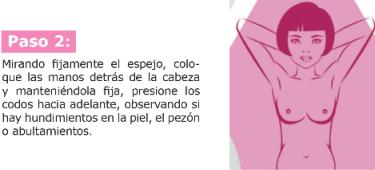 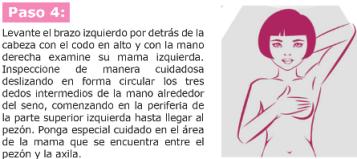 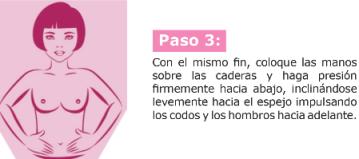 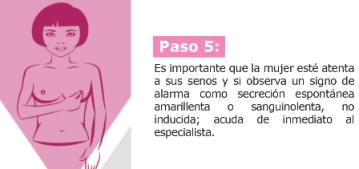 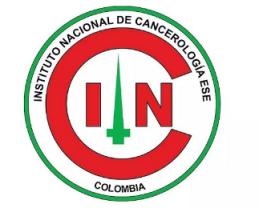 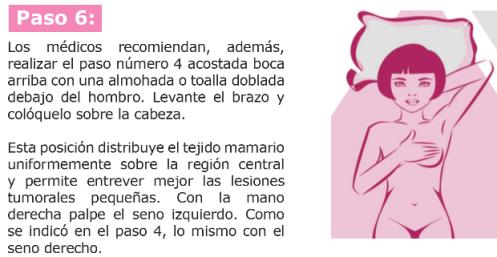 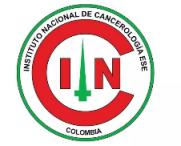 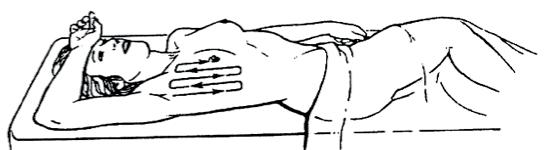 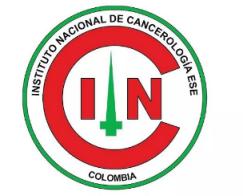 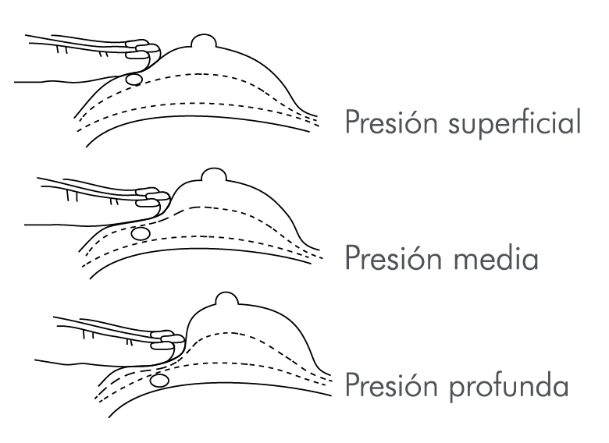 Mamografía
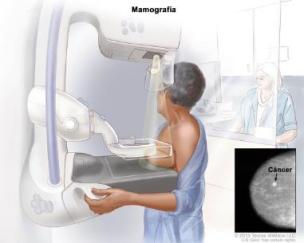 Mamografía diagnóstica
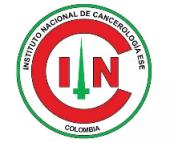 Se debe ordenar a pacientes: 

Mayores de 35 años con hallazgos positivos al ECM.
En quienes tiene una sensibilidad de 82% a 94% y una especificidad de 55% a 84%, cuando existe masa palpable.
Baja sensibilidad en mujeres jóvenes o con mamas densas.
INDICACIONES: 

Masa palpable en paciente mayor de 35 años.
Nodularidad asimétrica palpable en paciente > 35 años.
Telorrea espontánea, persistente y reproducible en paciente > 35 años. 
Cambios cutáneos sospechosos de malignidad en paciente mayor de 35 años.
La mamografía de tamización
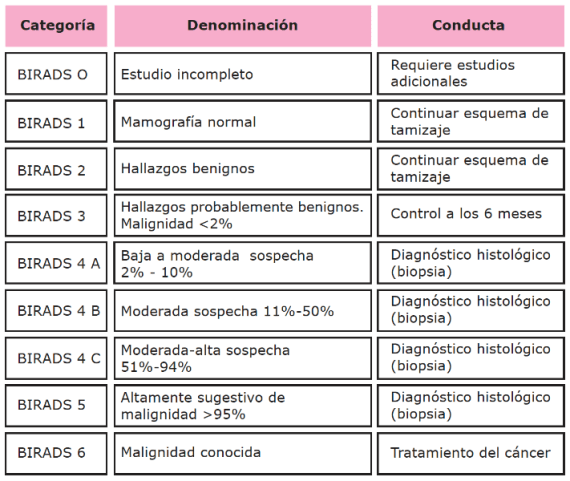 Ecografía mamaria
Su utilidad principal radica en establecer la diferencia entre lesiones sólidas y quísticas, palpables y no palpables, dado que la mamografía no puede hacerlo.

Debido a la baja sensibilidad de la mamografía en mujeres jóvenes o con mamas densas, la ecografía es una técnica esencial para el diagnóstico y seguimiento de los tumores benignos de la mama.
Indicaciones: 
Masa palpable en una paciente de cualquier edad.
Nódulos vistos en mamografía para definir si son sólidos o quísticos.
Asimetría focal o áreas de distorsión de la arquitectura (BIRADS 3) en la mamografía.
Nodularidad asimétrica identificada al ECM en una paciente de cualquier edad.
Seguimiento de quiste complicado cada 6 meses por 18 meses si hay estabilidad de la lesión.
Telorrea espontánea, persistente y reproducible en una paciente de cualquier edad.
Cambios cutáneos sospechosos en una paciente de cualquier edad.
Mama densa (BIRADS 0).
Resonancia nuclear magnética
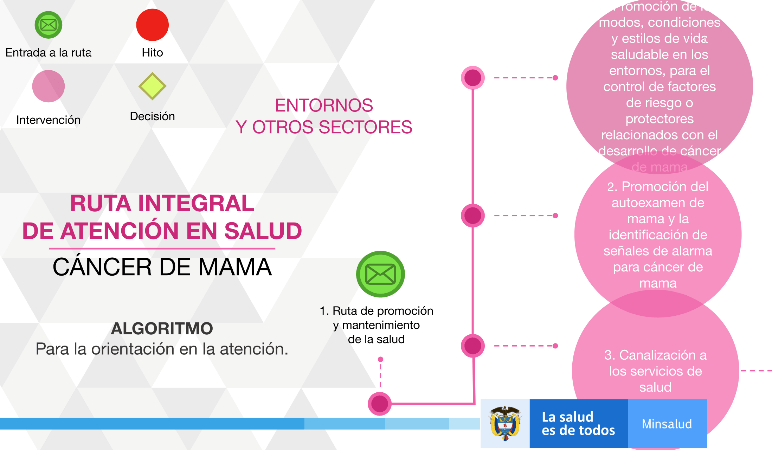 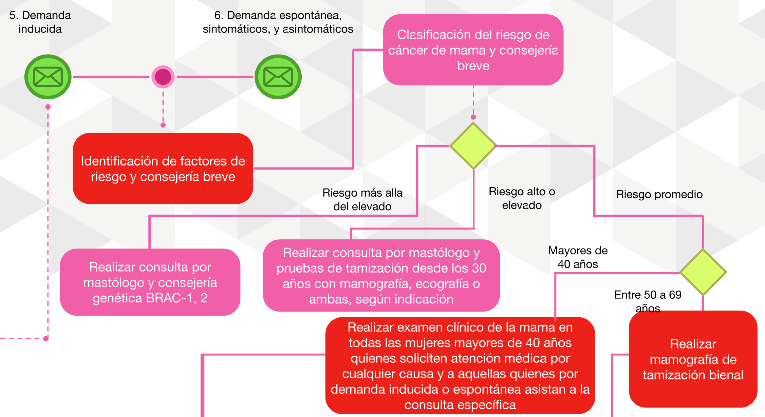 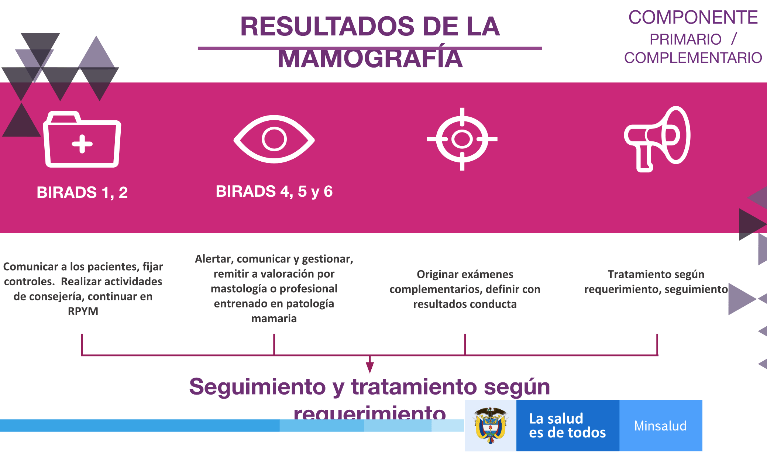 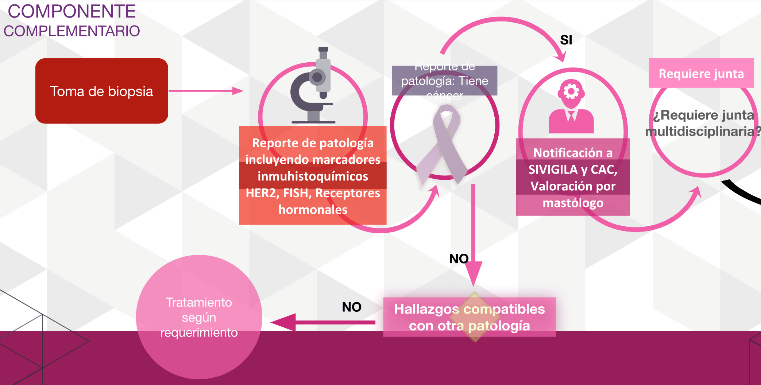 “El futuro pertenece a aquellos que creen en la belleza de sus sueños.”
Eleanor Roosevelt.